臺南市政府人事處 105年3月
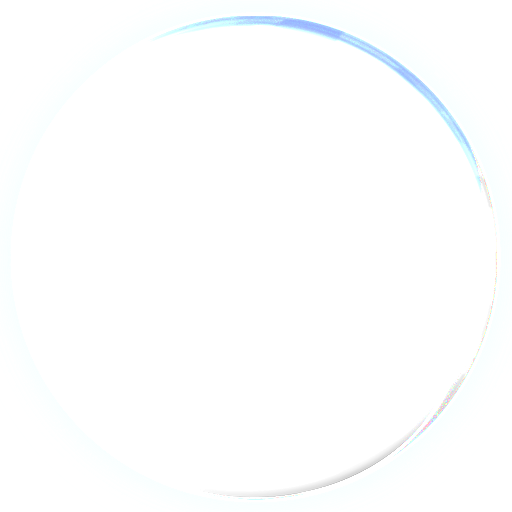 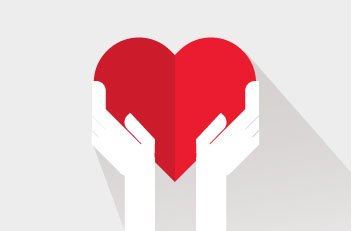 臺南市政府員工協助方案（員工篇）
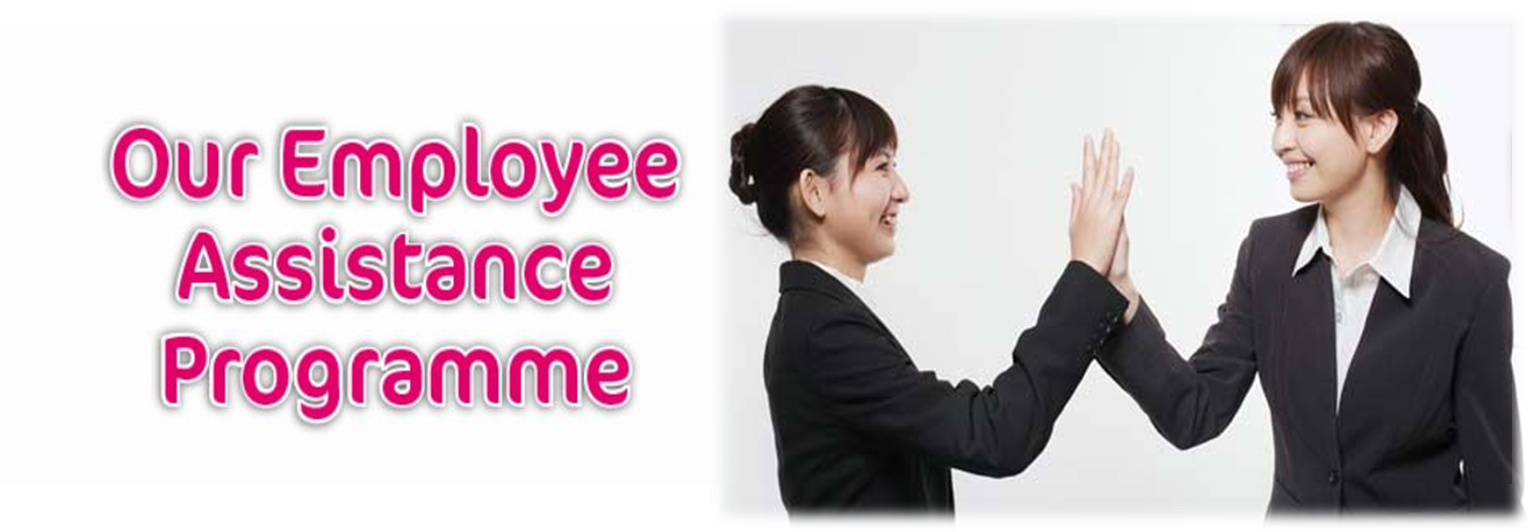 Employee Assistance 
Programs，EAPs
大 綱
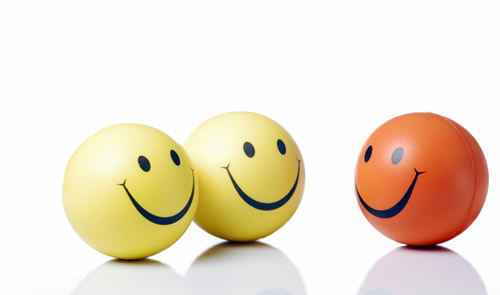 員工協助方案的意涵
前 言
員工協助方案（Employee Assistance Programs，EAPs） 是一套運用於工作職場的方案，目的在發現並協助員工解決可能影響工作效能的相關問題（包括健康、婚姻、家庭、財務、法律、情緒等），及協助組織處理可能影響生產力的相關議題。（EAPA，2010）
心理諮商/諮詢
服務內容 （以專業性區分）
資源篇１-1
健康醫療諮詢
後頁依序介紹
EAP
危機處理服務
理財稅務諮詢
其他相關服務
法律相關諮詢
本府暨所屬機關學校員工協助方案服務資源一覽表
（心理諮詢）
資源篇１-2
區分五大諮詢面向
本府暨所屬機關學校員工協助方案服務資源一覽表
（醫療諮詢）
資源篇１-3
區分五大諮詢面向
本府暨所屬機關學校員工協助方案服務資源一覽表
（理財諮詢）
資源篇１-4
區分五大諮詢面向
本府暨所屬機關學校員工協助方案服務資源一覽表
（法律諮詢）
資源篇１-5
區分五大諮詢面向
本府暨所屬機關學校員工協助方案服務資源一覽表
（其他諮詢）
資源篇１-6
區分五大諮詢面向
危機處理服務
資源篇１-7
依臺南市政府104年9月9日府人企字第1040898747號函頒「臺南市政府及所屬機關學校危機個案處理流程」辦理
是
是否發生人員傷亡
否
對周邊同事之關懷協助：引介心理衛生資源、提供心理諮商
對組織之關懷協助：引介團體諮商、對組織人員進行敏感度訓練
對當事人之關懷協助：引介心理衛生資源、提供心理諮商、法律諮詢資源、臨時性工作調整、協助辦理差假事宜
對當事人之關懷協助：引介心理衛生資源、提供心理諮商、法律諮詢資源、臨時性工作調整
對其家屬之關懷協助：引介心理衛生資源、提供心理諮商、法律諮詢資源、協助喪葬與撫卹事宜、瞭解生計必要引介社福單位
對周邊同事之關懷協助：引介心理衛生資源、提供心理諮商
對組織之關懷協助：引介團體諮商、對組織人員進行敏感度訓練
本府心理諮商
資源篇２-1
依據「臺南市政府及所屬機關學校員工諮商輔導要點」
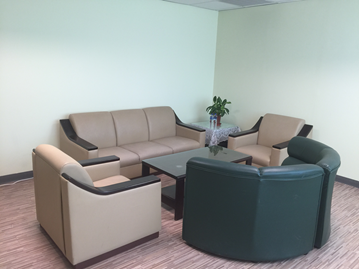 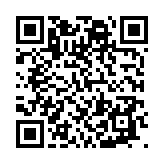 本府心理諮商
資源篇２-2
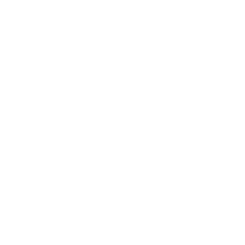 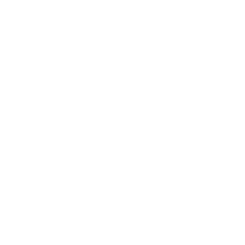 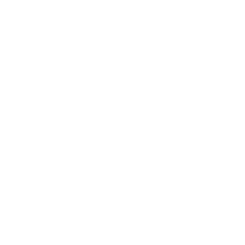 申請出於個人自由意志
諮商過程中，得隨時要求終止服務
倫理規範及事前須知
適應當事人需求
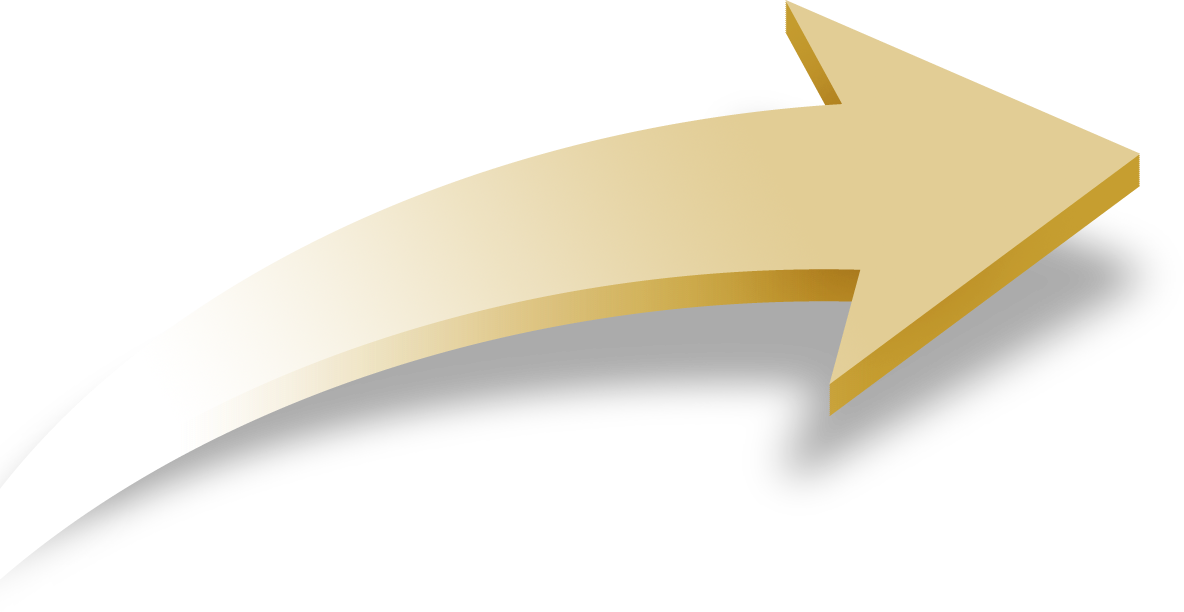 貼心服務
人事人員將依您的需求轉介專業心理師，並做時間、地點最適切的安排。
本府心理諮商
資源篇２-3
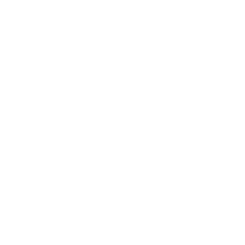 倫理規範及事前須知
密件處理
1.本服務之所有紀錄，及求助同仁之個人資料，均依相關法令及專業倫理予以保密及保存。
2.只有轉介之人事人員１人知道誰使用本項服務。
3.核銷過程密件處理，不會揭露當事人姓名，請您安心使用！
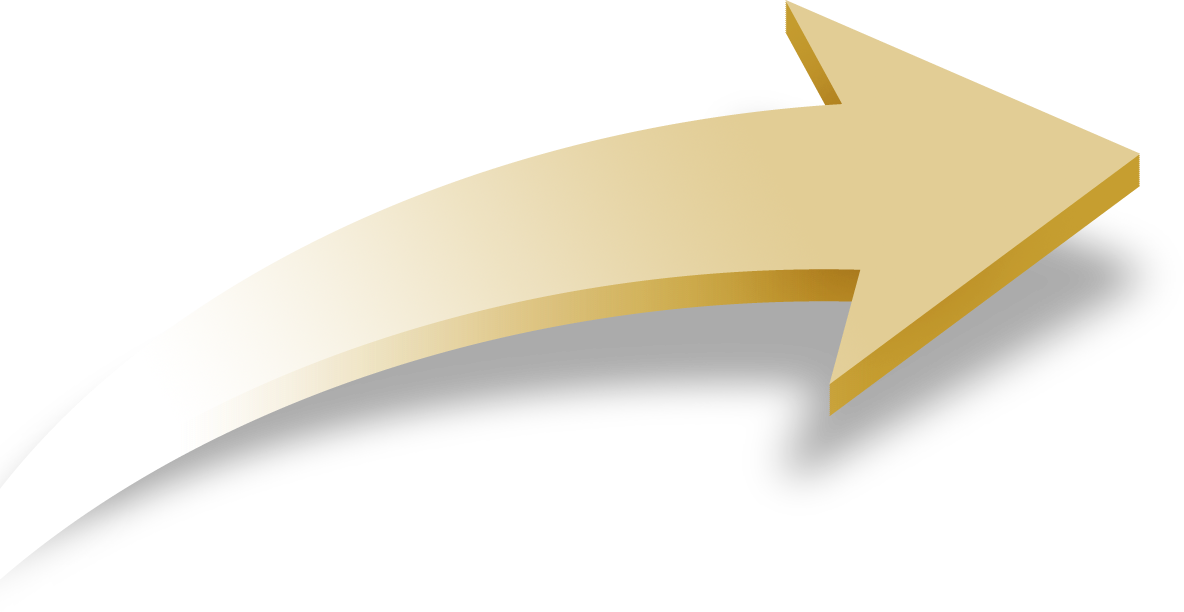 全程保密
保密的特殊情況
依台灣輔導與諮商學會諮商專業倫理守則規定：
1.隱私權為當事人所有，當事人有權親身或透過法律代表而決定放棄。
2.保密的例外：在涉及有緊急的危險性，危及當事人或其他第三者。
3.諮商師負有預警責任時。
4.法律規定。
5.當事人有致命危險的傳染疾病時。
6.評估當事人有自殺危險時。
7.當事人涉及刑事時。
心理健康資源（衛生局網頁）
資源篇3
網路連結：http://health.tainan.gov.tw/tnhealth/Health_resources_Index/detail.aspx?Id=1147&Health_resources_Index=11&Health_resources_Class=83&p=1
網＊站＊導＊覽
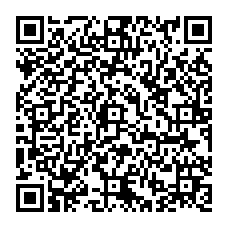 EAP再升級—分享、互助
「真人圖書館」
資源篇4
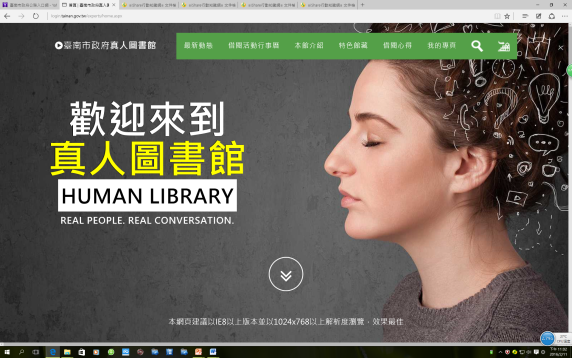 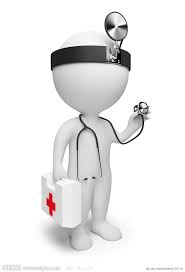 資源篇5
線上健檢
人事處網頁「員工協助方案」專區
知識篇1
即時更新最新EAPs資訊，包括IOS及Android系統-心情溫度計APP已正式上線！「美好人生-幸福列車」講座活動計畫！臺南市政府暨所屬機關學校員工協助方案服務資源一覽表等。
上載EAPs作業規範，包括「臺南市政府及所屬機關學校危機個案處理流程」和「臺南市政府及所屬機關學校非自願個案處理流程」、「臺南市政府暨所屬機關學校員工協助方案實施計畫」、「臺南市政府及所屬機關學校員工諮商輔導要點」。
上載課程簡報，包括「104年9月8日員工協助方案的執行與應用」、「104年3月31日主管人員輔助課程--身心危機敏感辨識與處理員工抗拒的處遇技巧」、「103年8月13日如何與壓力做朋友」、「 103年4月30日居家安全」等研習簡報。
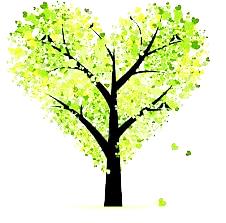 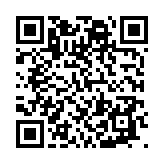 105年2月份起轉型為季刊，於1、4、7、10月份出刊！
人事處電子報「業務訊息」專區宣導EAPs資訊
知識篇2
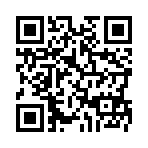 近半年主題
【TED】為何我們都需要情緒急救 Guy Winch: The case for emotional hygiene
知識篇3
網路連結：http://www.ted.com/talks/guy_winch_the_case_for_emotional_hygiene/transcript?language=zh-tw

影片簡介：感冒頭痛，我們會去看醫生。可是為什麽在經歷愧疚、失落、孤獨等心理傷痛時，我們卻不去就醫呢？Guy Winch（蓋伊•溫奇）解釋道，我們此時基本都獨自療傷。但這不是唯一出路。他有力地論證了為何我們應該像照顧身體一樣，來照料我們的情緒和心理健康。
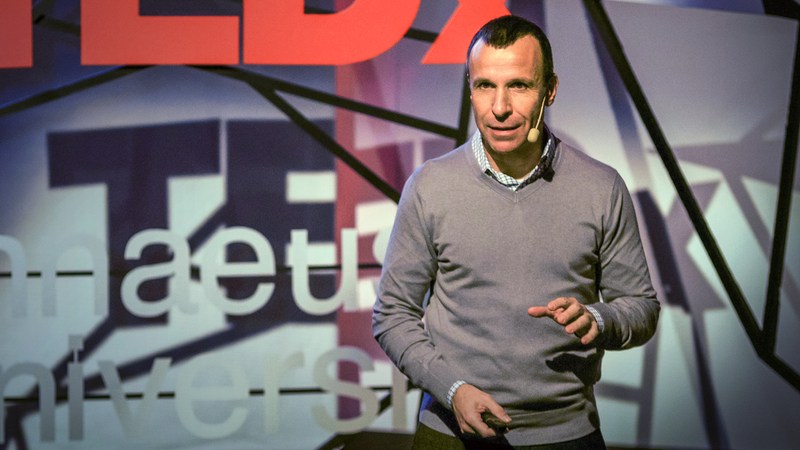 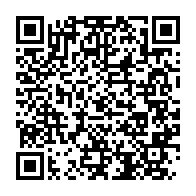 「同理心的力量」- The Power of Empathy
知識篇4
網路連結：https://www.hopenglish.com/the-power-of-empathy

影片簡介：《脆弱的力量》的作者Brené Brown想從影片中告訴我們：同理心和同情心是不同的。同理心（empathy）是站在對方的位置去想，可以激發與彼此的連結性；同情心（sympathy）卻使你站在不同的位置看人，進而失去與對方的連結。
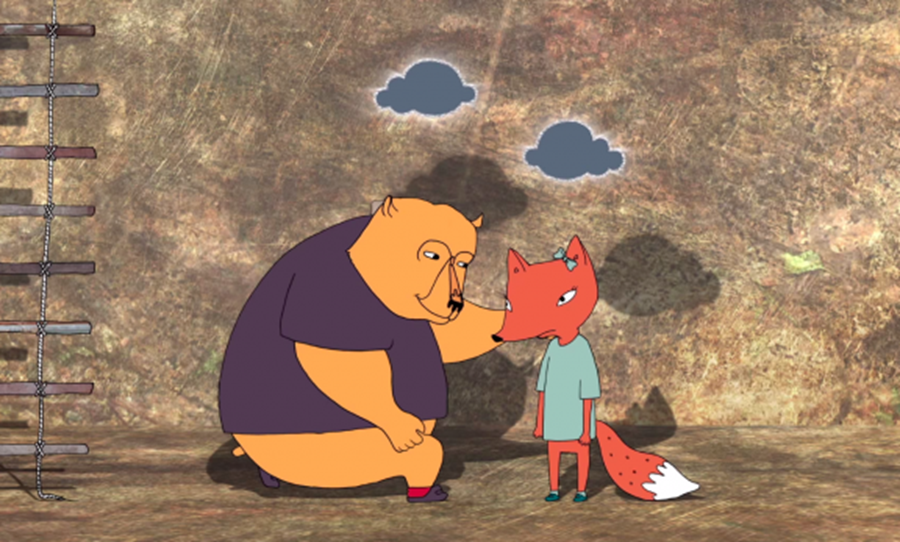 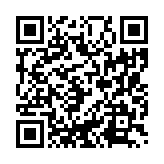 「健檢」之外，老闆還能做什麼?
知識篇5
美國知名的《今日心理學》雜誌建議，當主管要跟可能有憂鬱症的員工談談時，可以採取幾個步驟：
１．先表達關心
        例如：「建雄，我很擔心你。」
２．表達意見時，聚焦在員工的行為
　　例如：「過去一個月，你上班遲到五次，報告出錯的次數是過去的兩倍。」
３．指出改變
　　例如：「這不像你，你平常是部門裡最早上班，犯罪少錯誤的人。」
４．伸出友誼的手
        例如：「我不知道你是不是為了私事苦惱？如果是的話，我們能有個保密的員工協助計畫，或許能幫助你。」
５．預先設定底線
        例如，若員工透漏對婚姻不忠、財務出狀況等，主管雖同理、感同身受，但也要隨時打住對話。
６．提供員工協助計畫
依當事人狀況給予適時職務調整、員工協助諮詢資源，或轉介心理諮商輔導
７．再次強調你對他的關心，以及對他的工作期待
例如：「我很願意幫助你重回正軌。」、「無論你會不會尋求員工協助計畫，我都期待看到你達成工作目標。」
文引自：天下雜誌第578期，P140  撰文者：黃惠鈴
結語
ＥＮＤ
員工是組織最重要的資產，為培育身心健康且具高競爭力的市政團隊，105年人事處仍將貫徹「以人為本」之精神，持續精進員工協助方案（EAP），期藉由擴大整合內外部資源、參酌學習國內外經驗、強化員工協助相關技巧與專業知能、研議運用資訊科技建置迅速有效回應的諮詢服務系統等，落實關懷、體貼、溫暖、尊重的人事服務，以解決員工困境、滿足員工需求並提振工作士氣、開發個人潛能，進而提高組織競爭力。
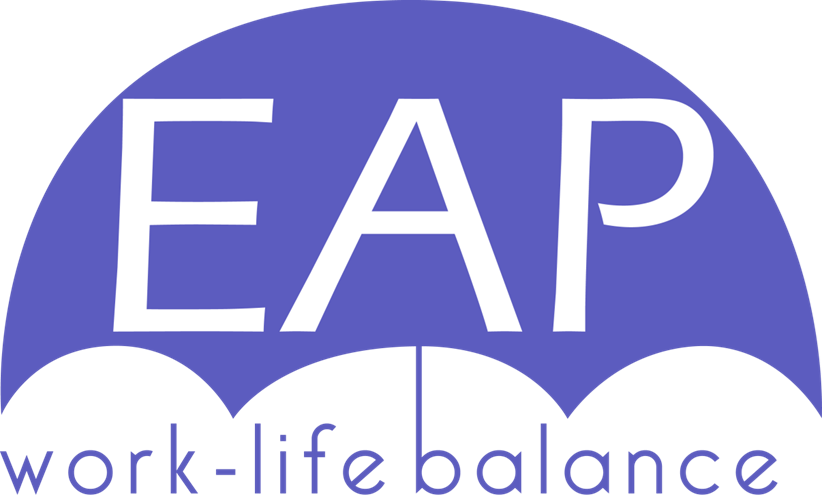